Mr. Vladimir Köppen
Geograaf, meteoroloog en botanicus
Woonde in St. Petersburg
Reisde veel en had vakantiehuisje in de Krim
Verbaasde zich over verschil in plantengroei
Legde link tussen temperatuur, neerslag en plantengroei en “ontdekte” zo de landschapzones
Klimaatsysteem van Köppen
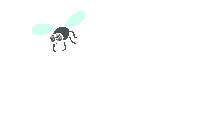 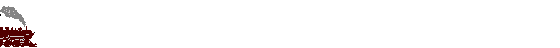 Verschillende landschapszones
Verdeling (Classificatie) van Köppen:
A	Tropische klimaten (Tropical)

B	Droge klimaten (Dry)		
C	Zeeklimaten (Mesothermal)		
D	Landklimaten(Microthermal)	
E	Poolklimaten (Polar)		
(H	Hooggebergte klimaat (Highland) )
tropisch regenwoud-, moesson-, savanne klimaat
 Woestijn- en steppe klimaat

subtropisch-, gematigd- of mediterraan zeeklimaat
vochtig en droog landklimaat

toendra- en poolklimaat
De gemiddelde temperatuur van de koudste maand  is boven de 18 graden Celsius
Potentiële verdamping overtreft neerslag
De gemiddelde temperatuur van de koudste maand onder de 18 graden Celsius, maar boven de -3 graden Celsius 
De gemiddelde temperatuur van koudste maand onder de -3 graden Celsius en van  warmste maand boven de 10 graden Celsius
De gemiddelde temperatuur van de warmste maand onder  10 graden Celsius
Onderverdeling A, C en D-klimaat: Hoeveelheid neerslagBij het A-, C- en D-klimaat wordt er nog een kleine letter aan de hoofdletter toegevoegd. Deze zegt iets over het jaargetijde waarin de neerslag valt.
f = neerslag valt regelmatig verdeeld over het hele jaar (fehlt = droge periode ontbreekt) 
s = droge zomer, natte winter (sommertrocken) 
w = natte zomer, droge winter (wintertrocken)
Grafiek 1:  Af
Grafiek 2:  Df
Grafiek 3:  ET
Grafiek 4:  BW
Grafiek 5:  Cs
Grafiek 6:  BS (net aan)